Guide de formation pour les éducateurs d'adultes 

GUIDE DE TRANSFÉRABILITÉ
1
01
Contexte
02
Ressources éducatives libres
03
Apprenants
04
À propos du guide
SOMMAIRE
05
Pédagogie
06
Autres ressources du projet
Les partenaires du projet
07
Le mot de la fin
08
2
L'objectif de la MCM

Permettre aux migrants de participer plus activement à la société ; grâce au processus de médiation communautaire, nos médiateurs communautaires et leurs communautés de migrants seront habilités à devenir des agents du changement dans leur propre vie et des participants plus actifs dans leur nouvelle société.
L'UE est et restera une région d'immigration. 
Les communautés européennes sont composées de différents groupes ethniques, culturels et religieux. 
MCM introduit une solution d'inclusion sociale : la médiation communautaire.
La médiation communautaire est un domaine relativement nouveau qui implique la formation de migrants et de réfugiés en tant que médiateurs de pair à pair. Il répond à la philosophie du plan d'action de l'UE sur l'intégration, en proposant une éducation des adultes innovante.

N'oublions pas : 
L'éducation des adultes est médiatisée 
par les relations personnelles.
Accroître l'autoreprésentation des migrants et des réfugiés afin qu'ils contribuent de manière plus visible au leadership civique et aux pratiques médiatiques - des médiateurs émergeront en tant que voix informées dans les débats médiatiques sur la "crise des réfugiés" et dans l'élaboration des politiques et la planification des ressources.

Améliorer les compétences numériques des migrants et les encourager à participer à l'éducation des adultes, en classe et en ligne. 

Améliorer les interconnexions entre l'éducation formelle, l'éducation non formelle, l'éducation des adultes, les autres formes d'apprentissage et le marché du travail, respectivement.
Encourager une meilleure compréhension et une meilleure prise en compte de la diversité sociale, ethnique, linguistique et culturelle au niveau politique.
3
1
CONTEXTE
4
Le projet de médiateurs communautaires
Besoin du projet
Migrant Community Mediators (MCM) reconnaît que l'éducation des migrants et des réfugiés à la médiation communautaire peut jouer un rôle important et positif dans le changement des dynamiques sociales.
Projet Erasmus+, réunissant des partenaires et des experts de Suède, du Royaume-Uni, de France, d'Irlande et des Pays-Bas.
LE CONTEXTE
Les droits des minorités sont protégés par la Charte des droits fondamentaux et la diversité est célébrée comme une valeur ajoutée pour les sociétés ouvertes et démocratiques. 
Les réfugiés et les migrants ont le droit, en vertu du droit international et des principes des droits de l'homme, de recevoir une protection.
L'autonomie et l'intégration sont essentielles pour leur offrir une protection et leur permettre d'être acceptés par les sociétés d'accueil et d'y contribuer. 

DEUX STRATÉGIES CLÉS qui ont le potentiel d'être de puissants outils d'éducation/intégration sont :

La médiation communautaire.  
Un médiateur est une personne qui agit comme un arbitre, un négociateur, un conciliateur, un intermédiaire, un modérateur, un conciliateur, un courtier honnête et un avocat de liaison. 
2) L'inclusion active, qui consiste à permettre à chaque citoyen, notamment aux plus défavorisés, de participer pleinement à la société. 





GROUPES CIBLES
i. Représentants des communautés de migrants et de réfugiés
ii. Les autorités publiques bénéficient de meilleures connexions avec les communautés de migrants et de réfugiés pour la consultation et l'élaboration conjointe de solutions aux problèmes d'intégration.
iii. Les prestataires de l'éducation des adultes, les enseignants et les éducateurs communautaires, bénéficient d'une approche systématique (cours de formation innovant) et intègrent l'éducation à la médiation de la communauté des migrants dans les activités de leur organisation et les formations actuellement proposées aux groupes de migrants et aux groupes communautaires.
iv. Les ONG et les organisations du secteur bénévole qui s'occupent de questions d'intérêt commun et qui souhaitent s'engager de manière plus approfondie avec les communautés de migrants, mais qui ont du mal à établir des liens ou dont les services sont peu utilisés.
v. Les parties prenantes plus larges, y compris les médias, doivent entendre de nouvelles voix représentatives de la communauté des migrants.
5
2
RESSOURCES ÉDUCATIVES LIBRES
6
L'APPROCHE DE L'ÉDUCATION OUVERTE
Que sont les ressources éducatives libres (REL) ?



















Comment les REL favorisent-ils l'inclusion ?

Nous avons maintenant devant nous une occasion extraordinaire de soutenir un apprentissage abordable pour tous en partageant, utilisant et réutilisant le contenu et les outils éducatifs. 1
Les ressources éducatives libres (REL) sont des matériels d'enseignement, d'apprentissage et de recherche sur tout support - numérique ou autre - qui appartiennent au domaine public ou qui ont été publiés sous une licence ouverte autorisant l'accès, l'utilisation, l'adaptation et la redistribution gratuits par d'autres, sans restriction ou avec des restrictions limitées. 

Les ressources éducatives ouvertes de MCM ont été développées sous les limites de la licence Creative Commons et 5 clés :

1. Réutilisation - Le contenu peut être réutilisé dans son format original non modifié.

2. Conserver - Des copies du contenu peuvent être conservées pour des archives ou des références personnelles.

3. Réviser - Le contenu peut être modifié ou altéré pour répondre à des besoins spécifiques.

4. Remix - Le contenu peut être adapté à d'autres contenus similaires pour créer quelque chose de nouveau.

5. Redistribution - Le contenu peut être partagé avec toute autre personne dans son format original ou modifié.



Les REL sont des ressources pédagogiques de haute qualité, librement disponibles, qui peuvent être téléchargées, modifiées et partagées pour mieux servir tous les apprenants.

La promotion des REL repose sur cette valeur fondamentale : la connaissance du monde est un bien public. 

Des travaux novateurs utilisant des REL peuvent faire passer les apprenants du statut de consommateurs d'informations à celui de producteurs de connaissances, améliorant ainsi leur maîtrise du contenu du cours. En outre, l'utilisation des REL peut inciter les apprenants à accéder aux connaissances de la manière qui convient le mieux à leur style d'apprentissage.
1 https://news.library.virginia.edu/2020/10/20/open-educational-resources-aid-in-equity-and-inclusion/
7
INSTRUCTIONS GÉNÉRALES À L'ATTENTION DES ÉDUCATEURS
Le cours est conçu pour être dispensé par des organismes d'éducation des adultes, des enseignants, des éducateurs communautaires, des ONG et des organisations du secteur bénévole qui utilisent une approche pédagogique innovante afin qu'ils puissent facilement adapter les modules de formation MCM, le matériel et les ressources pour fournir un contenu de haute qualité et à forte participation qui a été développé, testé et examiné en Irlande, aux Pays-Bas, en Suède, en Italie, en France et au Danemark.

Les autres utilisateurs prévus du cours sont les autorités publiques et les parties prenantes au sens large. Une approche innovante est aussi le processus qui consiste à améliorer la vie, tandis que l'enseignement innovant est le processus qui consiste à améliorer les expériences d'enseignement et d'apprentissage. Il existe de nombreuses raisons pour lesquelles l'enseignement innovant est nécessaire aujourd'hui, dont certaines sont les suivantes :

- Nos communautés sont en constante évolution et se développent, devenant plus diverses et plus riches culturellement. Les membres des nouvelles communautés doivent avoir accès à des connaissances qui leur permettent d'acquérir de la résilience et de renforcer leurs capacités, afin qu'ils puissent s'efforcer d'obtenir les meilleurs résultats possibles pour eux-mêmes et pour les autres membres de la société,
- Notre société actuelle a besoin de personnes flexibles, créatives et proactives, capables de résoudre des problèmes, de prendre des décisions, de réfléchir de manière critique, de communiquer efficacement des idées et de travailler efficacement au sein d'équipes et de groupes,
- Les progrès technologiques et pédagogiques modifient la manière dont nous apprenons et consommons les connaissances.
L'éducation des adultes est médiatisée par les relations personnelles. 

Les ressources d'éducation ouverte pour les médiateurs communautaires destinées aux organismes de l'éducation des adultes cherchent à encourager les enseignants et les éducateurs communautaires à intégrer l'éducation à la médiation communautaire dans les activités de leur organisation et dans les formations actuellement proposées aux groupes de migrants.
8
Lorsque vous apprendrez ces choses, lorsque vous comprendrez ce qu'est l'inclusion, alors nous pourrons accomplir de grandes choses ensemble.
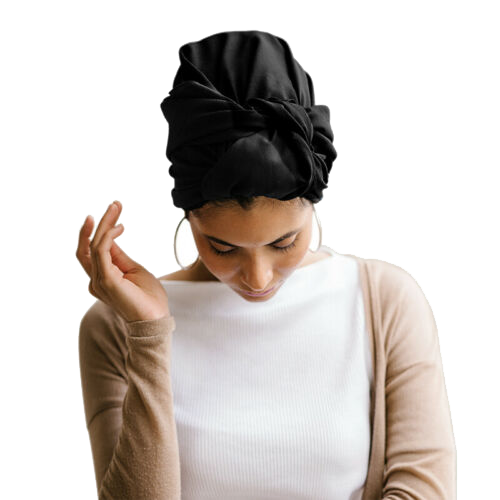 Aldis Hodge
9
OBJECTIFS DU CURRICULUM DES REL RELAIS DE MCM et CONTEXTE SPÉCIFIQUE DE L'ÉDUCATION DES ADULTES
Créer une approche transformatrice et durable de l'éducation à la médiation communautaire
Fournir aux éducateurs de personnes adultes de nouvelles connaissances, de nouvelles compétences et un nouveau programme de formation qu'ils pourront proposer aux groupes de migrants avec lesquels ils travaillent.
Fournir un programme d'études complet et pertinent et des activités d'apprentissage de soutien qui motiveront et équiperont les formateurs pour qu'ils puissent dispenser des éléments du cours sur les REL de la GCM à de petits groupes de membres du groupe cible.
Apprendre aux participants à identifier et à éliminer les obstacles que rencontrent les migrants pour accéder et participer à l'éducation.
L'éducation des adultes est médiatisée par les relations personnelles. Il s'agit de la pratique par laquelle les adultes s'engagent dans des activités d'auto-éducation systématiques et durables afin d'acquérir de nouvelles formes de connaissances, de compétences, d'attitudes ou de valeurs. Elle englobe toute forme d'apprentissage dans lequel les adultes s'engagent au-delà de la scolarité traditionnelle, englobant l'apprentissage tout au long de la vie. 

En particulier, l'éducation des adultes reflète une philosophie spécifique de l'apprentissage et de l'enseignement fondée sur l'hypothèse que les adultes peuvent et veulent apprendre, qu'ils sont capables et désireux d'assumer la responsabilité de l'apprentissage, et que l'apprentissage lui-même doit répondre à leurs besoins.  

Déterminé par les opportunités disponibles et la manière d'apprendre, l'apprentissage des adultes est influencé par la démographie, la mondialisation et la technologie. 






L'apprentissage se fait de différentes manières et dans de nombreux contextes, tout comme la vie de tous les adultes est différente. 

L'apprentissage des adultes peut se faire dans n'importe lequel de ces trois contextes, dont deux sont pertinents pour MCM, à savoir :

Formel - Apprentissage structuré qui se déroule généralement dans un établissement d'enseignement ou de formation, avec un programme d'études fixe et des diplômes ;
Non formel - Apprentissage organisé par des établissements d'enseignement, mais non sanctionné par des diplômes. Des possibilités d'apprentissage non formel peuvent être offertes sur le lieu de travail et par le biais des activités des organisations et groupes de la société civile ;
Éducation informelle - Apprentissage qui a lieu tout le temps, résultant des activités de la vie quotidienne liées au travail, à la famille, à la communauté ou aux loisirs.
10
3
APPRENANTS
11
QUI SONT LES APPRENANTS QUI BÉNÉFICIENT DE CES OFFRES ?
Le médiateur communautaire peut être :

Venant du (des) groupe(s) qui a (ont) besoin de médiation (médiateur interne)
Extérieur au(x) groupe(s) ayant besoin de médiation (médiateur externe)
Un médiateur communautaire est une personne en qui la communauté a confiance.

Parcours de formation

Les REL MCM sont développés plus spécifiquement pour les enseignants et les éducateurs communautaires qui s'adressent aux migrants, aux réfugiés, aux membres de nouvelles communautés. Les éducateurs des personnes adultes devraient s'efforcer d'aider les apprenants à créer leur propre parcours d'apprentissage en utilisant les questions suivantes :


Progression basée sur les compétences : (Comment les apprenants peuvent-ils s'auto-réfléchir sur leur résultat d'apprentissage ?) Ce que je vais apprendre...

Objectif d'apprentissage personnalisé : (Comment les apprenants pourraient-ils fixer un objectif pour le résultat d'apprentissage ?) Comment je vais l'apprendre...

Parcours d'apprentissage personnalisé : (Quelles possibilités ou quels choix d'apprentissage les apprenants pourraient-ils choisir ?) Comment je vais montrer ce que j'ai appris...

Progrès basés sur les compétences (Comment les apprenants peuvent-ils choisir comment et quand ils montrent leurs compétences ?)2
Un médiateur communautaire est une personne qui s'identifie comme un migrant et qui sert de médiateur dans une situation, une relation ou une communication entre d'autres personnes qui s'identifient comme des migrants, ou entre des personnes migrantes et non migrantes, dans le but de trouver la meilleure solution possible pour les parties concernées.
2 https://microcredentials.digitalpromise.org/explore/customized-learning-paths
12
« Ce qui est bien avec l’apprentissage, c’est que personne ne peut vous le  retirer. »
“
”
B.B. King
13
4
À PROPOS DU GUIDE
14
Il s’agit essentiellement de la ressource « former le formateur », qui permet  aux éducateurs d’adultes d’utiliser une série d’outils pédagogiques pour  permettre aux apprenants de réfléchir à leur parcours d’apprentissage.

Ce guide montre comment utiliser au mieux les ressources éducatives ouvertes de MCM, les adapter aux besoins de chaque processus d'apprentissage particulier, le tout au bénéfice des migrants, des apprenants et des nouveaux membres de la communauté, ainsi que des communautés plus larges.
Le programme s'étend sur 5 modules conçus pour que les éducateurs d'adultes, les enseignants et les éducateurs communautaires soient équipés pour intégrer l'éducation à la médiation communautaire dans les activités de leur organisation et pour que la formation actuellement proposée aux groupes de migrants les éduque et leur donne les moyens de faire entendre la voix de leurs communautés.
LE CURRICULUM
Chaque module comprend la présentation principale du sujet et un ensemble de ressources et d'exercices supplémentaires. Vous trouverez ci-dessous un aperçu de chaque module.
Introduction à la médiation communautaire - quoi, pourquoi, où et comment devenir un pair à pair.
Compétences en matière de leadership et de plaidoyer pour le développement de communautés fortes, positives et équitables.
Réaliser le changement - stratégies et nouvelles approches de la médiation communautaire et de l'inclusion active
Communications et pratiques médiatiques - outils et compétences pour devenir une voix informée dans les débats médiatiques et dans l'élaboration des politiques et la planification des ressources.
Modèles de ressources - tirer parti des investissements publics et communautaires, attirer des ressources
15
Accédez aux REL en visitant le site web du projet MCM, la SECTION RESSOURCES :

https://www.mcmproject.eu/open-education-resources/
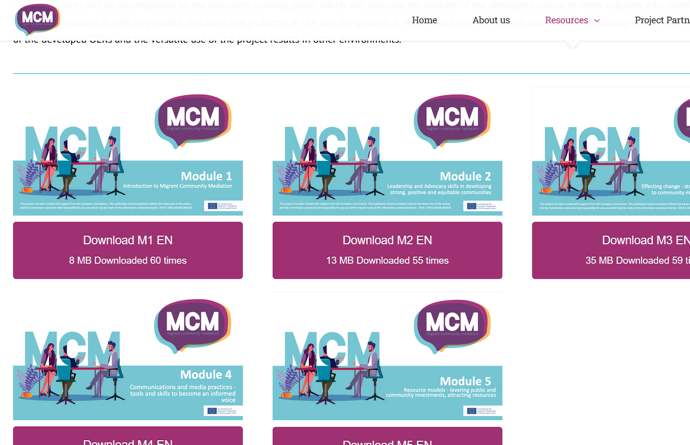 CLIQUEZ pour accéder aux REL
INTERACTIF ET INNOVANT
Les supports de formation sont développés en PowerPoint. Ils peuvent être adaptés aux besoins particuliers de la formation, car ils sont modifiables.
Des vidéos sont utilisées pour expliquer certaines sections du contenu de la formation et pour présenter des études de cas à des fins de discussion.
Les exercices encouragent l'apprentissage en groupe et individuel et donnent un ton pratique à tout le contexte.
Les activités invitent les apprenants à étudier certains contenus tels que des articles, des podcasts, des livres, etc.
Des études de cas pour donner vie aux thèmes
Tous ces éléments peuvent être remplacés par des exemples appropriés et localisés, par les éducateurs, qui répondent le mieux aux besoins d'un groupe cible particulier, ce qui rend ces ressources hautement transférables.
16
Dans le contexte de ce projet, un médiateur communautaire n'est pas quelqu'un qui fournit une médiation légale, mais plutôt un processus non formel de négociation, de soutien, de consultation des parties impliquées, et globalement, facilite la COMMUNICATION.
Nous présentons maintenant la vue d'ensemble du module MCM dans l'ordre suivant
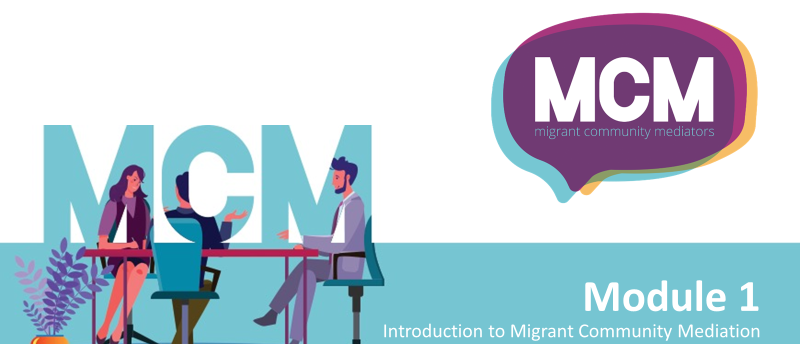 Module 1
Introduction à la médiation communautaire
Dans ce module :
Qu'est-ce qu'un médiateur communautaire ? Le pouvoir du soutien par les pairs 
Rencontre avec des médiateurs communautaires/Histoires de réussite
Obstacles et défis auxquels sont confrontés les réfugiés et les migrants (langue, famille, communauté, établissement)
Défis que peut rencontrer un médiateur communautaire
Comprendre la diversité, l'égalité et l'inclusion
17
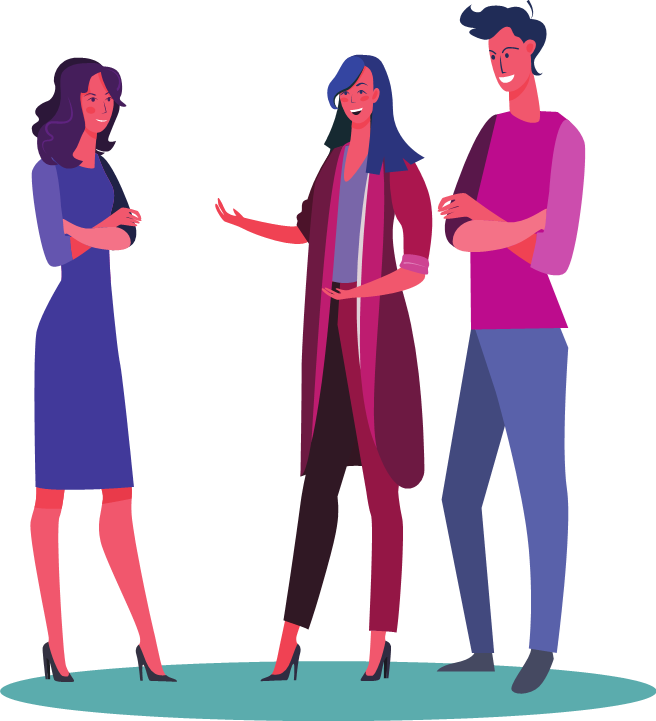 Module 2
Compétences en matière de leadership et de plaidoyer pour le développement de communautés fortes, positives et équitables.
Qu'est-ce que le leadership communautaire ? Caractéristiques des grands leaders dans le contexte des communautés
Que sont les compétences en matière de plaidoyer ?
Qu'est-ce qu'une communauté forte, positive et équitable ? Et pourquoi devrions-nous tous vouloir y vivre ?
Comment diriger et défendre des communautés fortes, positives et équitables ?
Comment parler à des groupes divers (conseils pour surmonter les barrières linguistiques, pratiquer une approche inclusive)
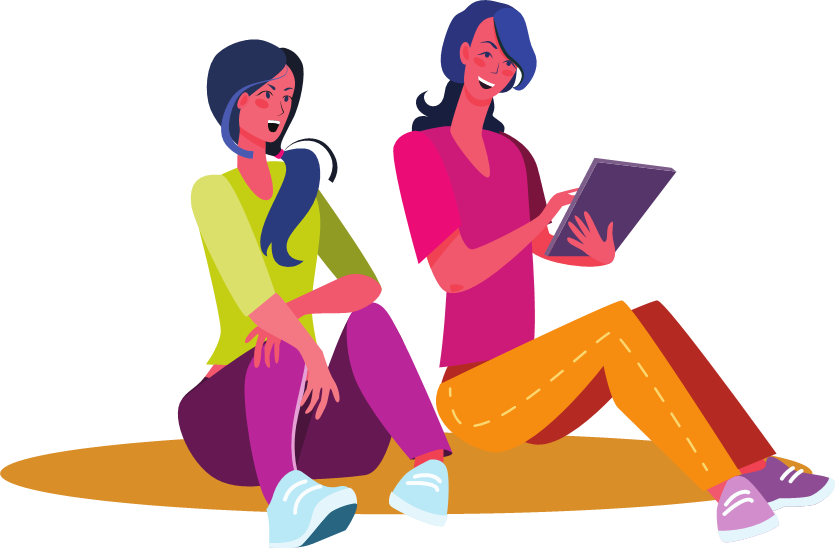 Module 3
Réaliser le changement - stratégies et nouvelles approches de la médiation communautaire et de l'inclusion active
La médiation dans un cadre communautaire, comment identifier et prioriser les problèmes de la communauté et utiliser le pouvoir de la médiation entre pairs.
Obtenir un soutien pour votre cause de médiation communautaire/travailler avec d'autres personnes 
Comprendre les barrières provenant des communautés et institutions d'accueil
Théorie du changement : comment l'utiliser simplement pour tracer le changement dans votre communauté
Formes alternatives de médiation (art, sport, personal branding)
18
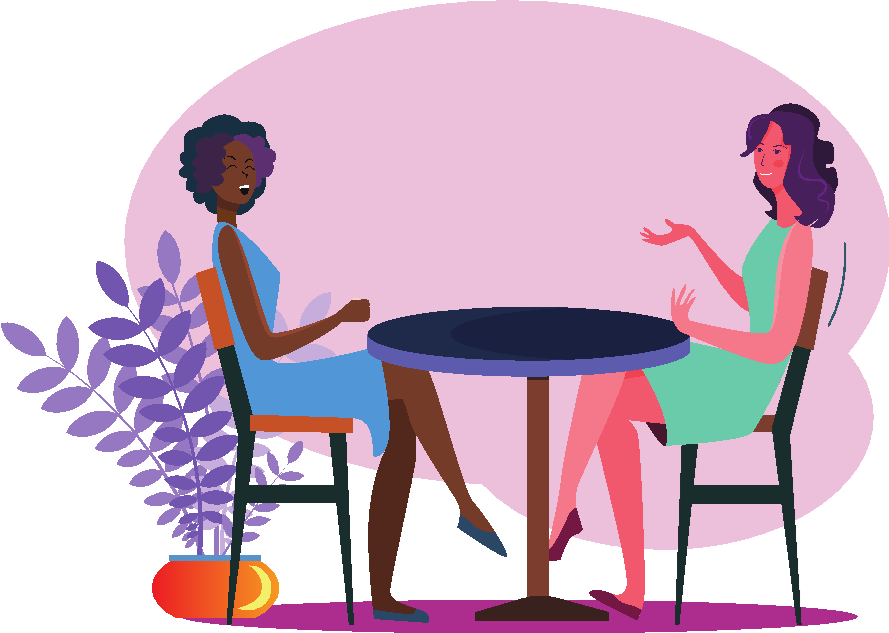 Module 4
Communications et pratiques médiatiques - outils et compétences pour devenir une voix informée
Comment le médiateur communautaire peut choisir le message et la manière dont le message peut être communiqué.
Nous expliquons ce que sont les politiques, l'importance d'aligner votre travail sur les politiques afin que vous, en tant que médiateur communautaire, puissiez atteindre efficacement vos objectifs de médiation.
Enfin, nous mettons en évidence les outils de communication les plus efficaces, et nous donnons des exemples pour vous inspirer.
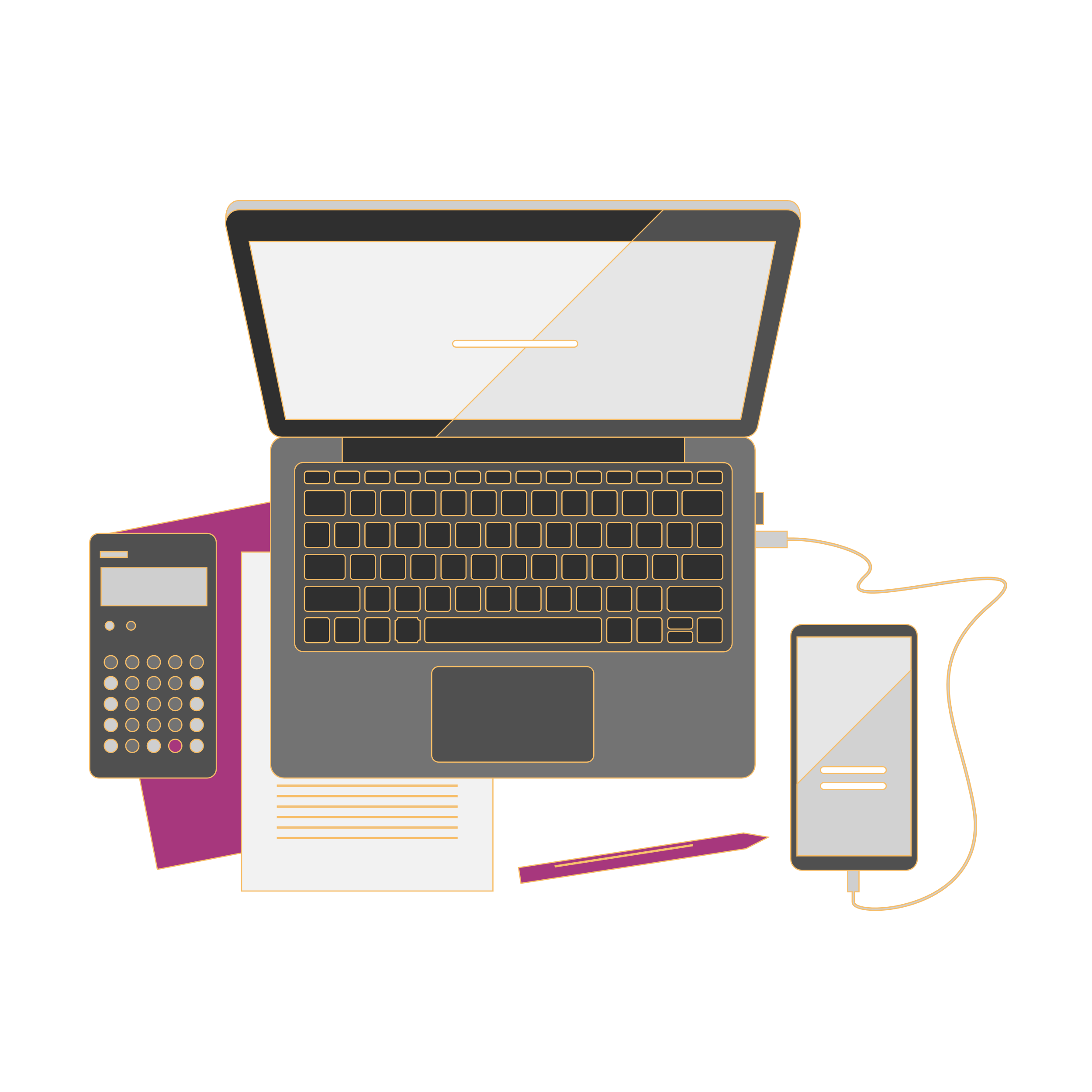 Module 5
Modèles de ressources - tirer parti des investissements publics et communautaires, attirer des ressources
Se préparer au financement, auto-analyse, identification des besoins et des ressources nécessaires
Identifier les institutions et les opportunités qui peuvent fournir des fonds et des ressources, et comprendre leurs règles.
Identification des partenaires et des parties prenantes
Demande de financement, collecte de fonds
Bénévoles et engagement de la communauté dans l'utilisation des ressources
19
5
PÉDAGOGIE
20
Instructions générales
Téléchargez, examinez et révisez les ressources de la formation en fonction de votre situation personnelle.
Prévoyez suffisamment de temps pour les séances et les discussions importantes en classe
Localiser le contenu éducatif avec des études de cas et des informations sur les soutiens locaux aux initiatives des migrants.
Veillez à ce que chaque participant utilise les ressources de téléchargement du MCM et effectue les exercices intégrés dans chaque module. Ils offrent un apprentissage précieux
Allouer un temps régulier pour la révision pendant le cours de MCM
INSTRUCTIONS POUR LES ÉDUCATEURS
Participation et inclusion
La participation et l'inclusion de tous est une valeur fondamentale du médiateur de la communauté des migrants.

Il peut être soutenu de plusieurs manières, notamment par :
examiner à l'avance tout problème potentiel de participation, par exemple en ce qui concerne le sexe, la langue ou les participants issus d'un groupe minoritaire
discuter et se mettre d'accord sur le principe du premier jour, et sur la manière dont chacun s'entraidera pour participer pleinement. En outre, il faut réfléchir ensemble aux obstacles et à la manière de les surmonter.
réfléchir à la manière dont l'environnement, l'aménagement de la salle, les outils en ligne, le matériel, les activités et le langage utilisé peuvent ou non favoriser la participation.
observer les niveaux de participation de chacun et modéliser un comportement inclusif
21
FOURNITURE DE RESSOURCES ÉDUCATIVES LIBRES
EN PERSONNE
La formation en classe reste l'une des techniques les plus populaires pour renforcer les capacités de compétences. En général, il s'agit d'une formation en face à face centrée sur un instructeur, qui se déroule à un moment et dans un lieu fixes. Les ressources MCM et le cours en ligne suggèrent d'utiliser les ressources supplémentaires fournies et de les utiliser de la manière suivante.

Mécanismes de livraison suggérés :
- Discussions en petits groupes. Répartissez les étudiants en petits groupes et donnez-leur des études de cas et des sujets, défis ou situations d'innovation sociale à discuter ou à résoudre. Cela permet le transfert de connaissances entre les apprenants.
- Sessions de questions-réponses. Les sessions informelles de questions-réponses sont plus efficaces avec de petits groupes et pour apprendre quelque chose de nouveau et mettre à jour les connaissances existantes.
- Multimédia. Les supports de formation multimédias ont tendance à être plus provocants et stimulants et, par conséquent, plus stimulants pour l'esprit de l'étudiant. Les éducateurs doivent veiller à ce qu'ils soient utilisés au maximum de leur potentiel.
- Outils interactifs. L'engagement des étudiants peut être facilement atteint en utilisant des outils interactifs. Kahoot ! est un exemple d'outil gratuit. Il s'agit d'une plateforme d'apprentissage par le jeu et de questions-réponses utilisée en classe, au bureau et dans des contextes sociaux. Vous pouvez compiler un quiz, auquel les apprenants peuvent répondre sur leurs téléphones/tablettes/ordinateurs. Il est possible d'obtenir un retour d'information et des résultats immédiats.
LIVRAISON EN LIGNE/EN PERSONNE
22
FOURNITURE DE RESSOURCES ÉDUCATIVES LIBRES
EN LIGNE
Le COVID 19 a montré très clairement que l'apprentissage innovant et l'accès à l'internet sont plus importants que jamais pour tirer parti de l'économie numérique actuelle et y participer. Avant la pandémie de COVID-19, une tendance croissante vers la technologie numérique était déjà en train de changer notre façon de faire en tant que société - l'accès aux services, à l'information et au soutien devenant de plus en plus "numérique par défaut". 

L'apprentissage en ligne, en tant que méthode d'enseignement, utilise les technologies Internet intégrées dans la plateforme d'apprentissage de MCM https://www.mcmproject.eu pour fournir un large éventail de solutions permettant l'apprentissage. Le cours MCM est proposé sous la forme d'un programme d'apprentissage en ligne directement accessible à toutes les parties prenantes, y compris les éducateurs et formateurs d'adultes et les autres personnes souhaitant acquérir de nouvelles compétences pour
1) soutenir ceux qui n'ont pas actuellement et qui ont besoin de ressources en matière de médiation entre pairs ou de perfectionnement ou
2) souhaite améliorer et mettre à jour un programme éducatif existant dans le même domaine qui est déjà en place.

L'apprentissage en ligne expose les apprenants à un large éventail de ressources disponibles en ligne, couvrant leurs domaines d'intérêt, qu'ils peuvent apprendre à leur propre rythme, personnellement. Prendre ainsi en charge sa propre éducation peut être très valorisant et donner aux apprenants un sentiment de confiance en soi qui les aide à faire encore mieux.
LIVRAISON EN LIGNE/EN PERSONNE
23
Dans les salles de classe inversées, également connues sous le nom de classes inversées, les apprenants révisent les documents de cours avant les leçons en guise de devoirs. Le temps passé en classe est consacré à l'approfondissement et à une meilleure compréhension du matériel par le biais de discussions, d'exercices interactifs et de travaux indépendants qui auraient été réalisés à la maison auparavant - le tout sous la direction de l'éducateur, qui est présent et disponible pour répondre à toutes les questions qui peuvent se poser.
ENVISAGER DES MÉTHODES D'ENSEIGNEMENT EN LIGNE INNOVANTES
L'apprentissage mixte combine des médias numériques en ligne avec des méthodes de cours traditionnelles. L'apprentissage mixte est une méthode d'enseignement qui intègre la technologie et les médias numériques et l'instructeur ou l'éducateur traditionnel. Elle nécessite la présence physique de l'enseignant et de l'élève, avec un certain contrôle de l'élève sur le temps, le lieu, le chemin ou le rythme. Les apprenants se trouvent toujours dans une salle de classe en présence d'un enseignant, les pratiques de classe en face à face sont combinées à des activités médiatisées par ordinateur en ce qui concerne le contenu et l'enseignement. Il offre aux étudiants une expérience d'apprentissage personnalisée plus souple.
24
Apprentissage collaboratif et de pair à pair
L'apprentissage collaboratif est engageant, social et amusant ! L'apprentissage collaboratif est une situation dans laquelle deux ou plusieurs personnes apprennent ou des groupes tentent d'apprendre quelque chose ensemble. Contrairement à l'apprentissage individuel, les personnes engagées dans un apprentissage collaboratif capitalisent sur les ressources, les connaissances et les compétences des autres.

Les apprenants s'engagent activement les uns avec les autres pour résoudre les problèmes, des conversations et des discussions ont lieu, ils synthétisent les informations, voient différents points de vue de personnes d'horizons variés. Cela peut conduire à un apprentissage académique approfondi ou à un apprentissage transformateur. 

En conséquence, l'apprentissage collaboratif peut également soutenir directement le développement d'une série de compétences intellectuelles de haut niveau, telles que la pensée critique, la pensée analytique, la synthèse et l'évaluation, qui sont des exigences essentielles pour les apprenants à l'ère numérique.
Les pairs sont d'autres personnes dans une situation similaire ou un groupe social. 

Grâce à l'apprentissage de pair à pair, nous apprenons les uns des autres. Elle peut être facilement facilitée par des activités d'enseignement et d'apprentissage telles que des ateliers dirigés par des étudiants, des groupes d'étude, des partenariats d'apprentissage entre pairs, des travaux de groupe et un apprentissage collaboratif. Les pairs de la classe sont réunis pour évaluer conjointement le travail par une ou plusieurs personnes ayant des compétences similaires à celles des producteurs du travail. Les pairs évaluent non seulement les performances des uns et des autres, mais partagent également leur expérience et leur savoir-faire.
25
TECHNIQUES DE MÉDIATION
Brainstorming Cela permet aux apprenants de partager rapidement de nombreuses idées sans crainte. C'est un outil utile pour la pensée créative et le dialogue.Étape:1. Choisissez un sujet pour le brainstorming et demandez au groupe de partager ses idées. Par exemple : « Quelles activités pourrions-nous entreprendre pour sensibiliser  à notre campagne ? » ou « Quels sont, selon nous, les moteurs du conflit ? “2. Notez les idées des participants sur une grande feuille de papier. Pour encourager la participation, dites au groupe qu'à ce stade, nous ne portons pas de jugement de valeur sur le fait que nous sommes d'accord ou non avec les idées.3. Une fois que le groupe a fourni un large éventail d'idées, vous pouvez travailler avec lui pour regrouper, discuter et vous concentrer sur les principaux points d'intérêt. 

Réfléchir, s'associer, partager 
Cette approche encourage tous les participants à réfléchir de manière approfondie avant de partager en binôme ou en groupe. Elle peut donner confiance et encourager une plus grande participation. Étape:1. Les participants réfléchissent à une question par eux-mêmes, en écrivant leurs pensées.2. Les participants partagent ensuite leurs réflexions par deux, avant de les partager finalement en groupes plus importants. Vous pouvez ensuite faire un retour sur les points clés de chaque groupe.3. Une autre approche de l'étape 2 consiste à demander aux participants de partager les points clés soulevés par leur partenaire. Cela favorise une écoute active importante.
26
TECHNIQUES DE MÉDIATION
Débriefing
Les débriefings sont utilisés pour réfléchir et renforcer l'apprentissage qui a émergé d'une activité. 

Ils sont également importants pour identifier les sentiments des participants et ce qui doit se passer ensuite. 

C'est généralement une bonne idée de préparer un débriefing à l'avance. Choisissez des questions liées à l'activité qui permettront au groupe de partager au mieux son apprentissage et ses expériences.

Voici quelques exemples de questions de débriefing :
- Comment vous êtes-vous senti pendant cette activité ?
- Pourquoi ?
- Qu'avez-vous appris au cours de cette activité ?
- Y a-t-il des perspectives différentes ?
- Comment pouvons-nous apprendre de cette activité pour nous aider pendant cet atelier et en tant que médiateurs ?









Formuler de bonnes questions
La qualité de la question est l'un des ingrédients clés des conversations fructueuses.  La manière dont nous encadrons un problème influencera notre façon de réagir et de parler aux autres à ce sujet.

Étapes
1. Choisissez une question qui invite à un partage et à une réflexion ouverts et qui ne favorise pas une perspective particulière.
2. Veillez à ce que la question soit simple.
3. Choisissez des questions qui sont pertinentes et inspirantes.
4. Évitez les questions qui invitent à répondre par « oui » ou par « non ».

Exemple : la question « Pourquoi les jeunes ne participent-ils jamais à la  société ? » suggère que les jeunes ne participent pas. Une meilleure approche pourrait consister à formuler des questions qui ne sont  pas fondées sur des hypothèses, par exemple : « Pouvez-vous penser à des  exemples où les jeunes participent régulièrement ? » ou « Pensez-vous qu’il y a  des domaines où les jeunes participent moins ? » ou « Quelles sont les  possibilités et les difficultés de participation des jeunes ? ». De même,  l’expression « participer à la société » n’est pas claire. Cherchez des mots alternatifs ou explorez ce que vous entendez par le terme «  participer ».
27
Un facilitateur est une personne qui utilise un certain niveau de connaissance  intuitive ou explicite du processus de groupe pour formuler et fournir une  certaine forme d’interventions formelles ou informelles afin d’aider un groupe à  réaliser ce qu’il veut ou doit faire ou à se rendre là où il veut ou doit aller.  »
Ned Ruete
En tant que facilitateur des REL de MCM, quels sont vos objectifs de développement personnel ?

OBJECTIF 1 : ______________________________________________

OBJECTIF 2 : ______________________________________________

OBJECTIF 3 : ______________________________________________

Évaluez vos compétences sur une échelle de 1 à 5 :

Compétences en matière de présentation
Capacité à soutenir un groupe diversifié
Confiance dans l'exécution du parcours d'apprentissage
Connaissance de la médiation de la communauté migrante

Quelles compétences personnelles pourraient vous aider à fournir ces REL ?

Par exemple : ouverture, honnêteté et transparence, respect de la diversité, volonté d'apprendre, capacité d'écoute.
PLAN DE DÉVELOPPEMENT PERSONNEL DE L'ANIMATEUR MCM
En tant qu'éducateur MCM, il est bénéfique d'aborder votre rôle comme un facilitateur. Si vous comparez votre vision d'un bon facilitateur avec vos propres compétences, connaissances et personnalité, vous constaterez peut-être une lacune que vous souhaiteriez combler.

L'élaboration de votre plan de développement personnel en tant que facilitateur, à l'aide des ÉTAPES ci-contre, vous aidera à répondre à ces questions.
28
MODÈLE DE CALENDRIER
Pour permettre un apprentissage progressif intégré et approfondi, vous pouvez choisir de répartir l'apprentissage du MCM sur toute la semaine, par exemple un jour par semaine.
Le tableau ci-dessous est conçu pour fournir l'ensemble des modules du REL de MCM. Les REL de MCM sont conçus de manière à pouvoir être téléchargés, modifiés, raccourcis, mélangés ou intégrés dans un programme d'études existant ou nouveau. Veuillez noter que pour des raisons de droits d'auteur, il ne faut pas supprimer la marque du projet ou les droits d'auteur. Pour ceux qui sont limités par la technologie et les ressources numériques, les REL et les modules peuvent être téléchargés et imprimés ou accessibles via les appareils mobiles des étudiants.
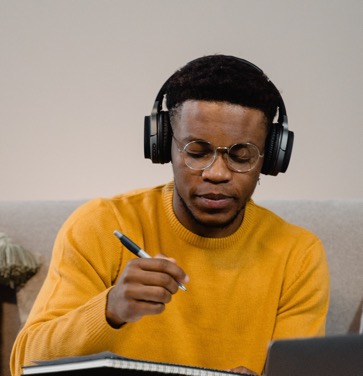 Ressources : en fonction de ce qui est disponible et des besoins individuels de votre apprenant. Au minimum, vous aurez besoin d'un téléphone portable ou d'un ordinateur fiable avec accès à l'internet et d'un environnement confortable avec une chaise et un espace de travail pour chaque apprenant. Autres ressources optimales : imprimante et papier, écouteurs, fournitures scolaires traditionnelles, écran de télévision, écran blanc, tableau blanc avec marqueurs et papier de boucherie.
29
6
AUTRES RESSOURCES
30
Guide pratique du médiateur communautaire (Définitions, compétences, postures) : 
https://www.mcmproject.eu/practical-guide-to-the-community-mediator/
Guide pour la création d'une alliance régionale dans le domaine de la médiation communautaire :
https://www.mcmproject.eu/guide-for-the-creation-of-a-regional-alliance-in-the-field-en/
Programme d'études et REL de MCM :
https://www.mcmproject.eu/open-education-resources/
Collectif des médiateurs de la communauté migrante
Plate-forme d'apprentissage : https://www.mcmproject.eu/ 
Facebook: https://www.facebook.com/mcmproject 
Twitter: https://twitter.com/MCM_Project 
LinkedIn: https://www.linkedin.com/groups/13847322/
LIENS UTILES vers des ressources MCM supplémentaires

et les canaux sociaux pour se connecter et partager l'apprentissage
www.mcmproject.eu
31
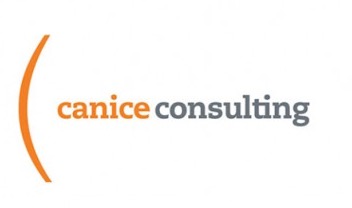 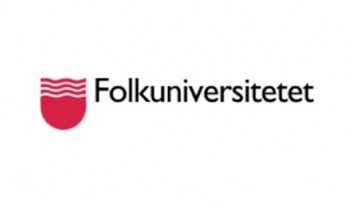 LES PARTENAIRES DU PROJET
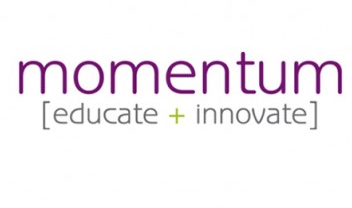 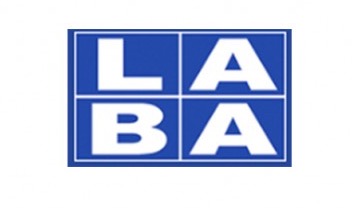 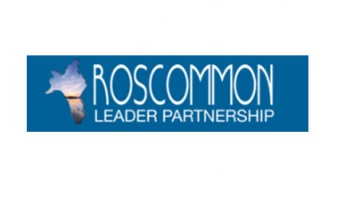 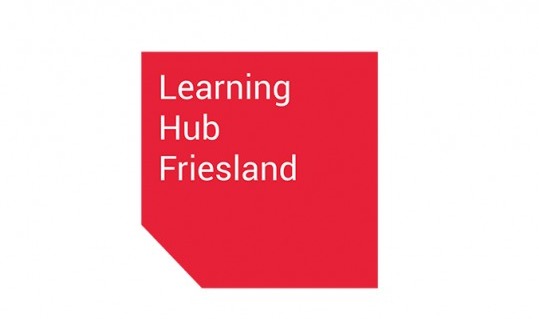 32
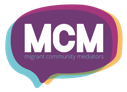 Merci !
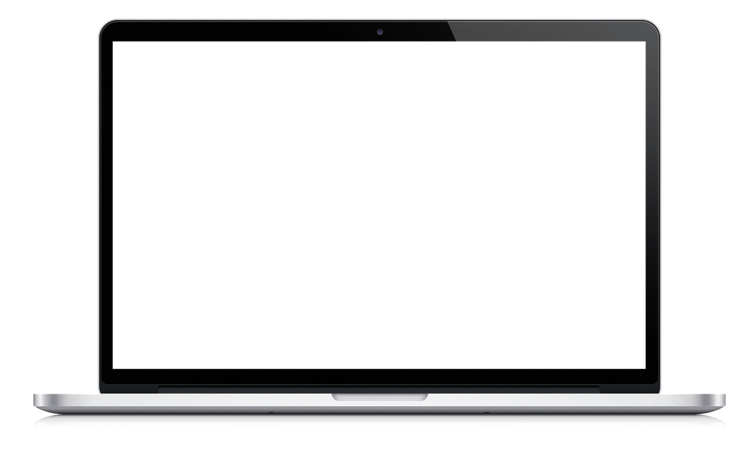 Au nom de l'équipe du projet MCM, merci d'être un éducateur engagé à améliorer la vie des nouveaux membres de la communauté.

 L'éducation des adultes est une force puissante qui forme des agents de changement dans leur propre vie et dans les communautés dans lesquelles ils vivent.
Suivez notre parcours